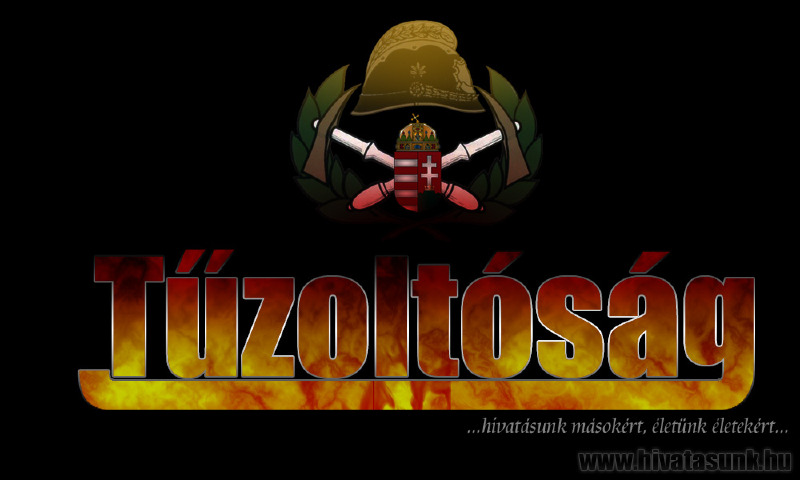 Tisztelt vállalkozók!
A Jáki Önkéntes Tűzoltó Egyesület eddigi munkája
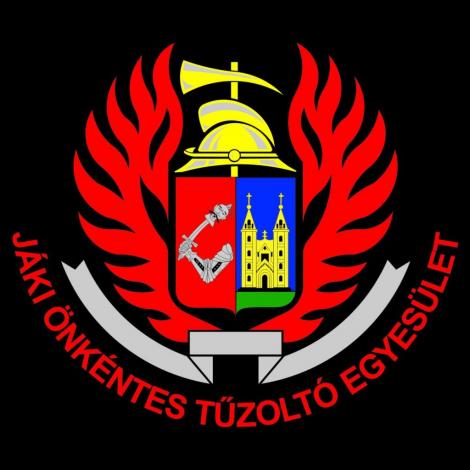 Az elindulás
Egyesületünk immáron több mint 130 éve a falu és a lakosság szolgálatában.

2011-ben új tagokkal bővült az egyesület! 

A nehézségek és a bürokrácia ellenére alapszabályunk megújult, és újult erővel, fiatalos lendülettel vetettük bele magunkat a munkába.
Az elindulás képekben
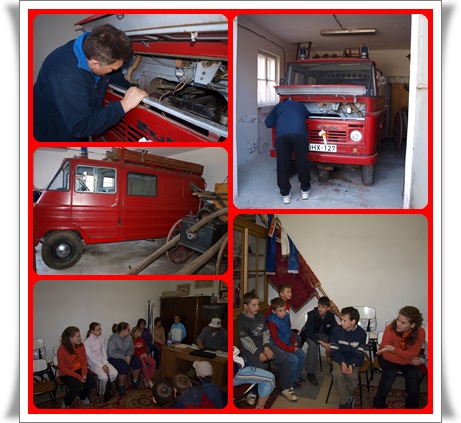 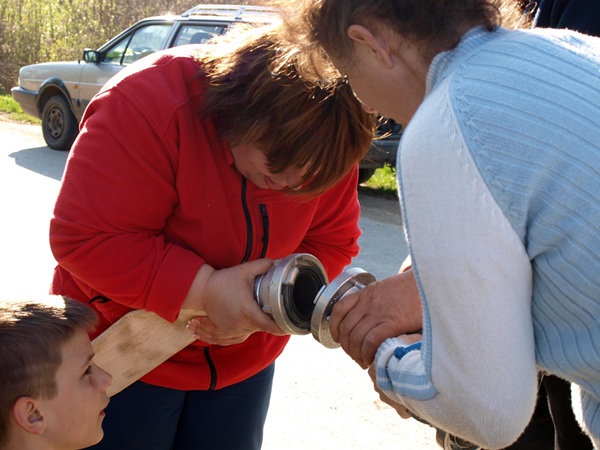 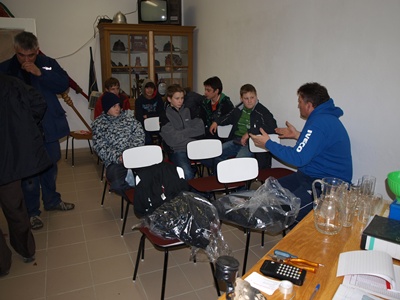 Visszatekintés nagyapáinkra
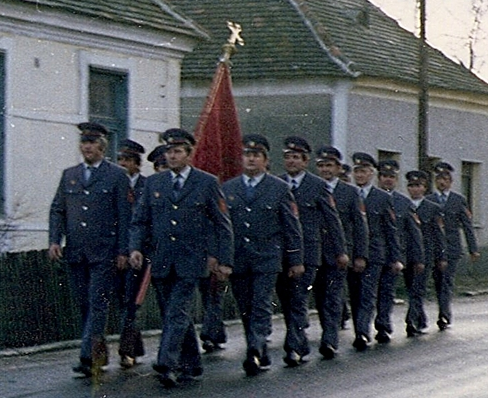 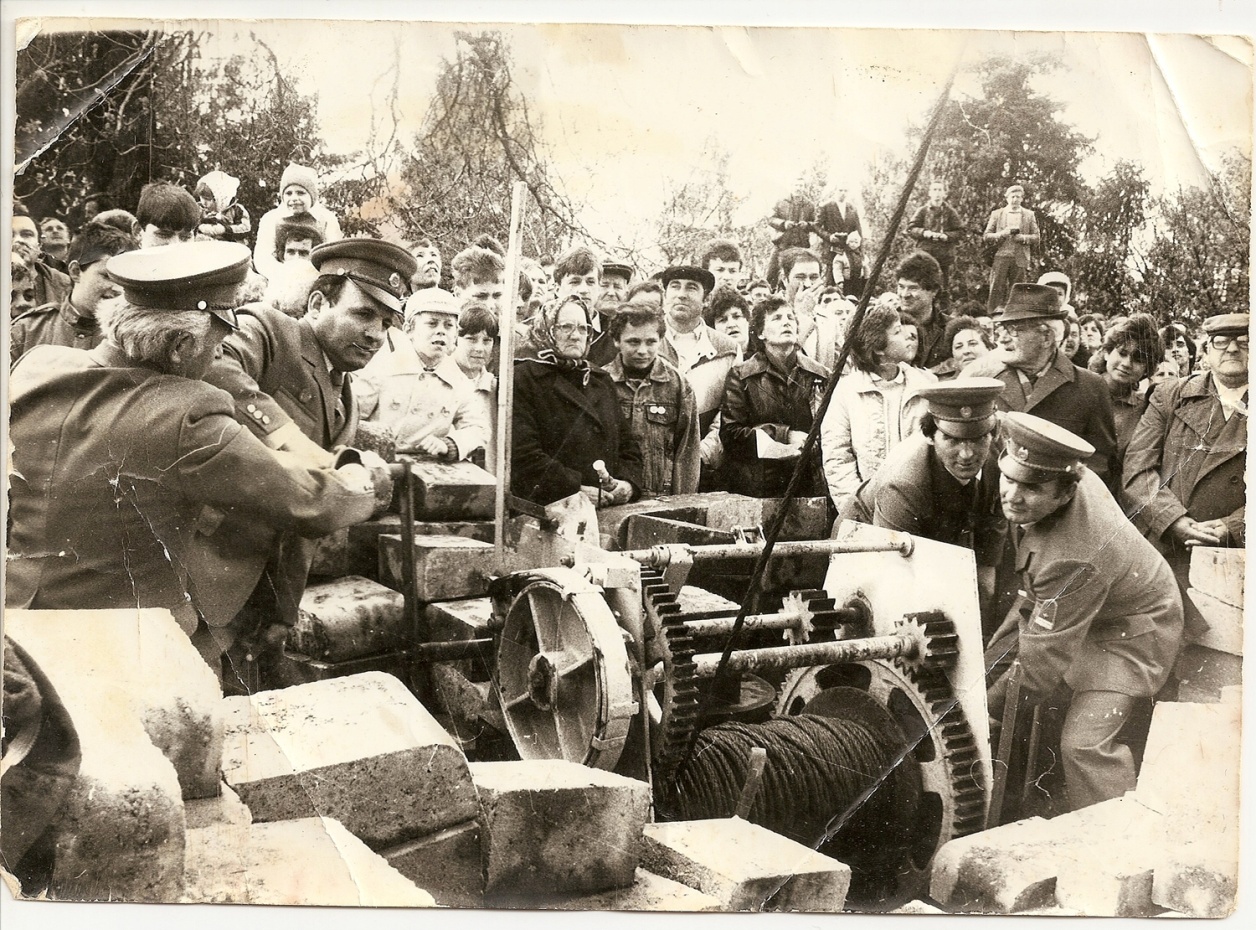 harangfelhúzás
A falu és a lakosság szolgálatában
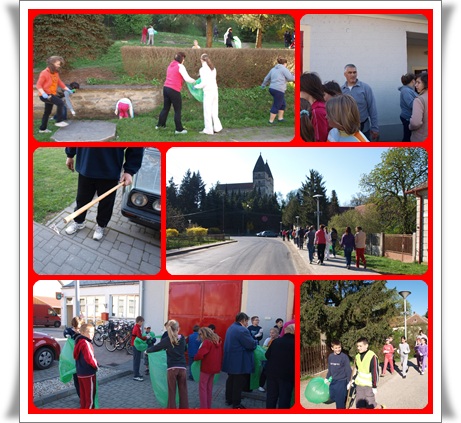 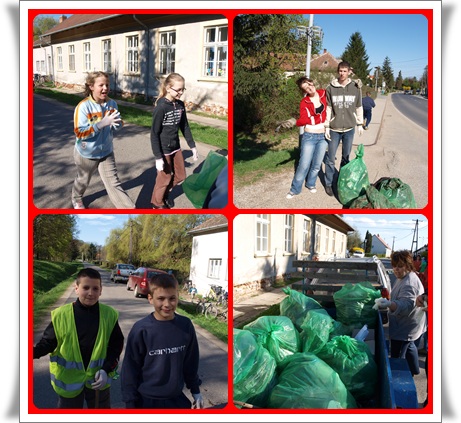 szemétgyűjtés
Munka után, pihenés
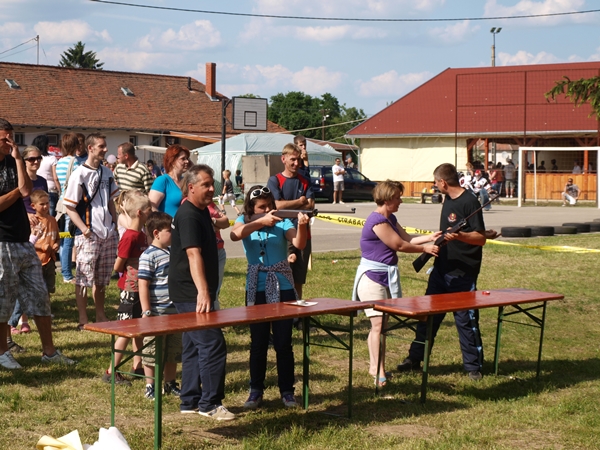 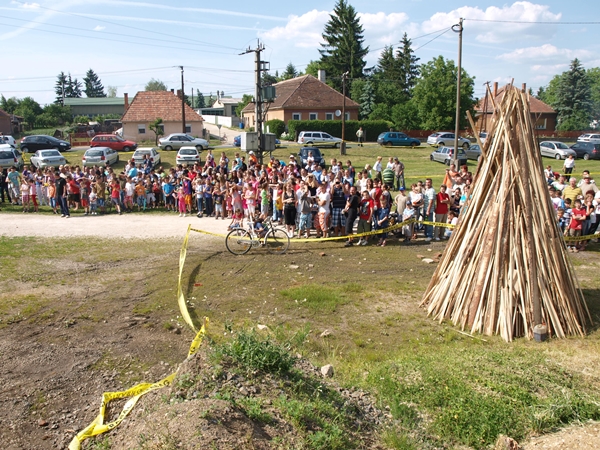 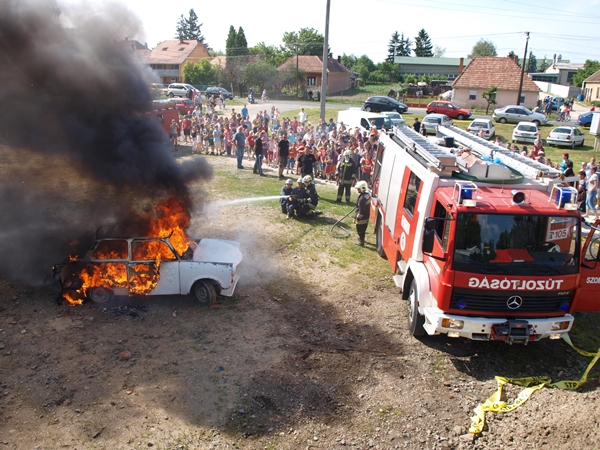 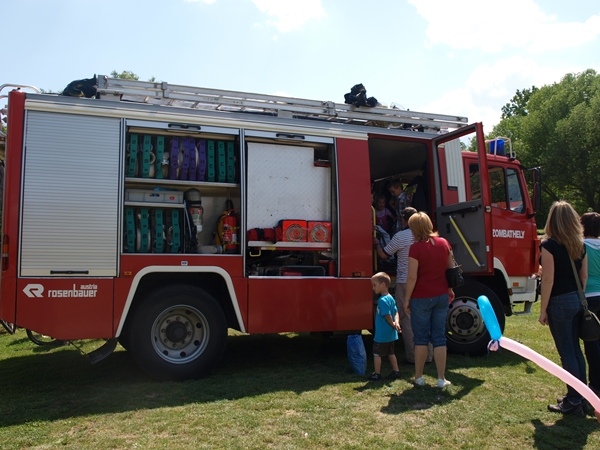 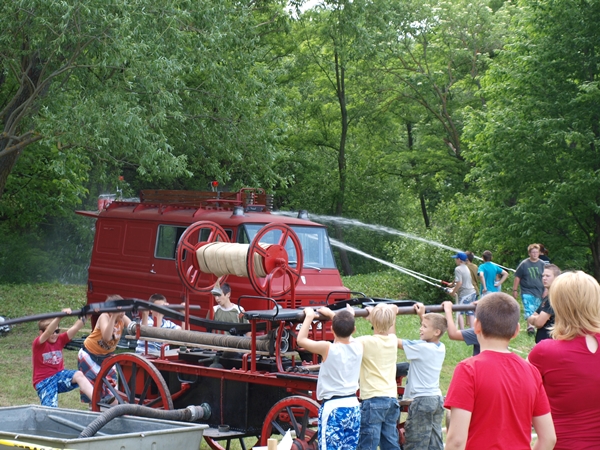 Tűzoltónap 2012
Éles bevetésen
2013.02.26.-án a falu jó része víz alá került.
Az árvízi védekezésben egyesületünk sokat segített, kivettük részünket a munkából.
Azonban nagy nehézségekkel találtuk szembe magunkat Pl.:
Polónia kismotorfecskendőnk, 1 órás küzdelem árán indult csak el!
Nem voltak „melles” csizmáink, amiben tudtunk volna homokzsákot rakni!
Éles bevetésen
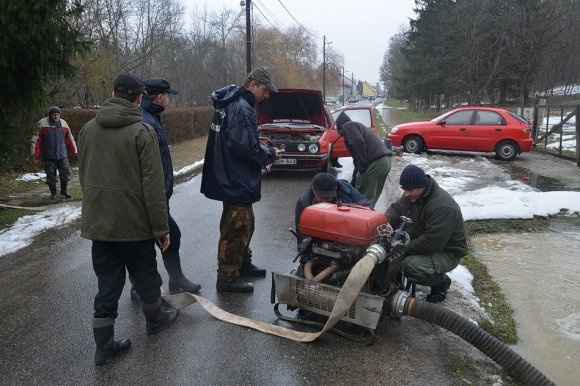 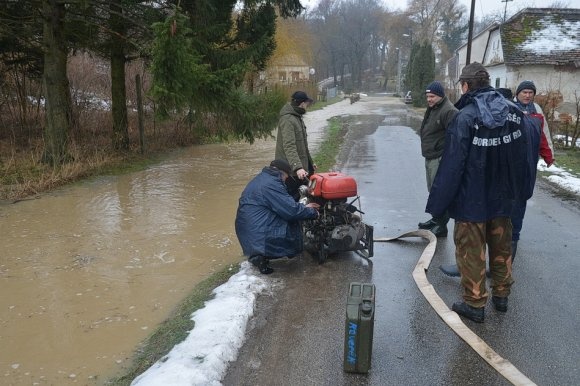 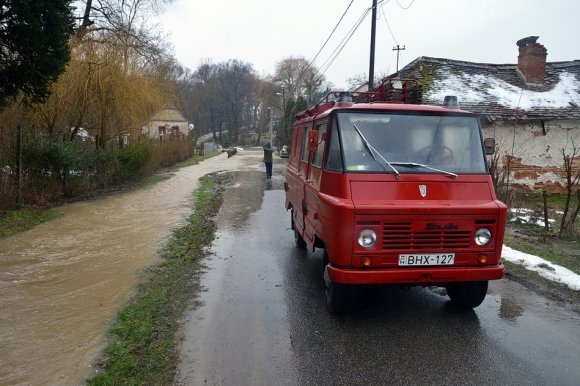 Öreg, megbízhatatlan gépekkel nehezen ment a munka!
Kérjük segítsen!
Szeretnénk megújítani eszközparkunkat.

Korszerű, megbízható gépekkel könnyebb lenne munkánk, és rengeteg feladatot el tudnánk látni velük.

Ne felejtsük el, ezeken a gépeken jelentős anyagi kár múlhat, akár egy újabb árvíz alkalmával.
Kérjük segítsen!
SEGÍTSEN, HOGY SEGÍTHESSÜNK!
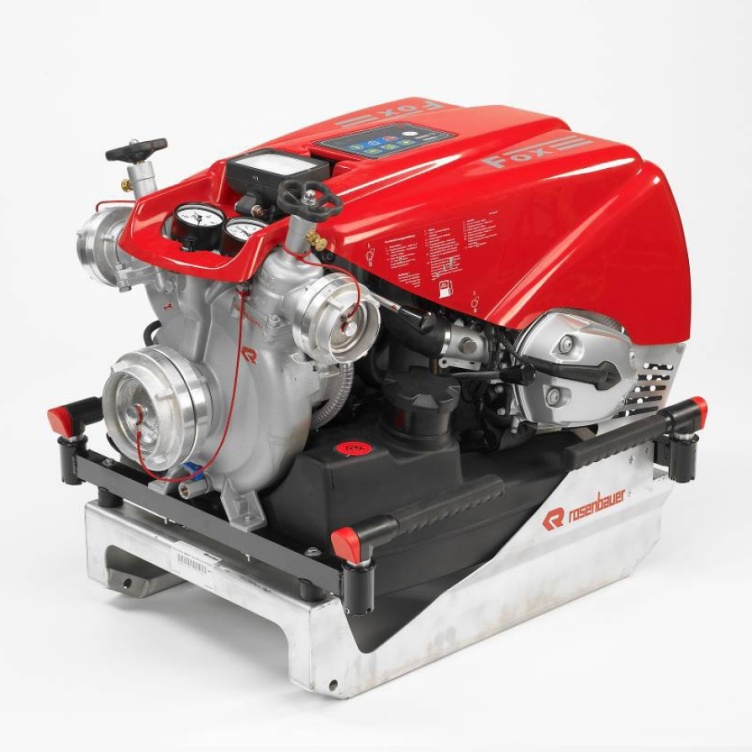 Egy ilyennel könnyebb, biztonságosabb, gyorsabb lenne…
A csapat!
Köszönjük!
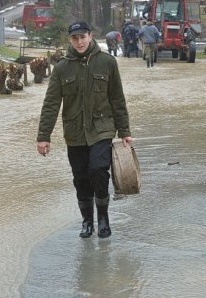 Köszönöm a Jáki ÖTE nevében, hogy megnézte bemutatónkat.

Tisztelettel:


Kovács Ákos
Elérhetőségeink
Számlaszámunk:

72100244-11057642

Juhász Lajos (elnök): 67041789610

Kovács Péter (elnökségi tag): 06209813906